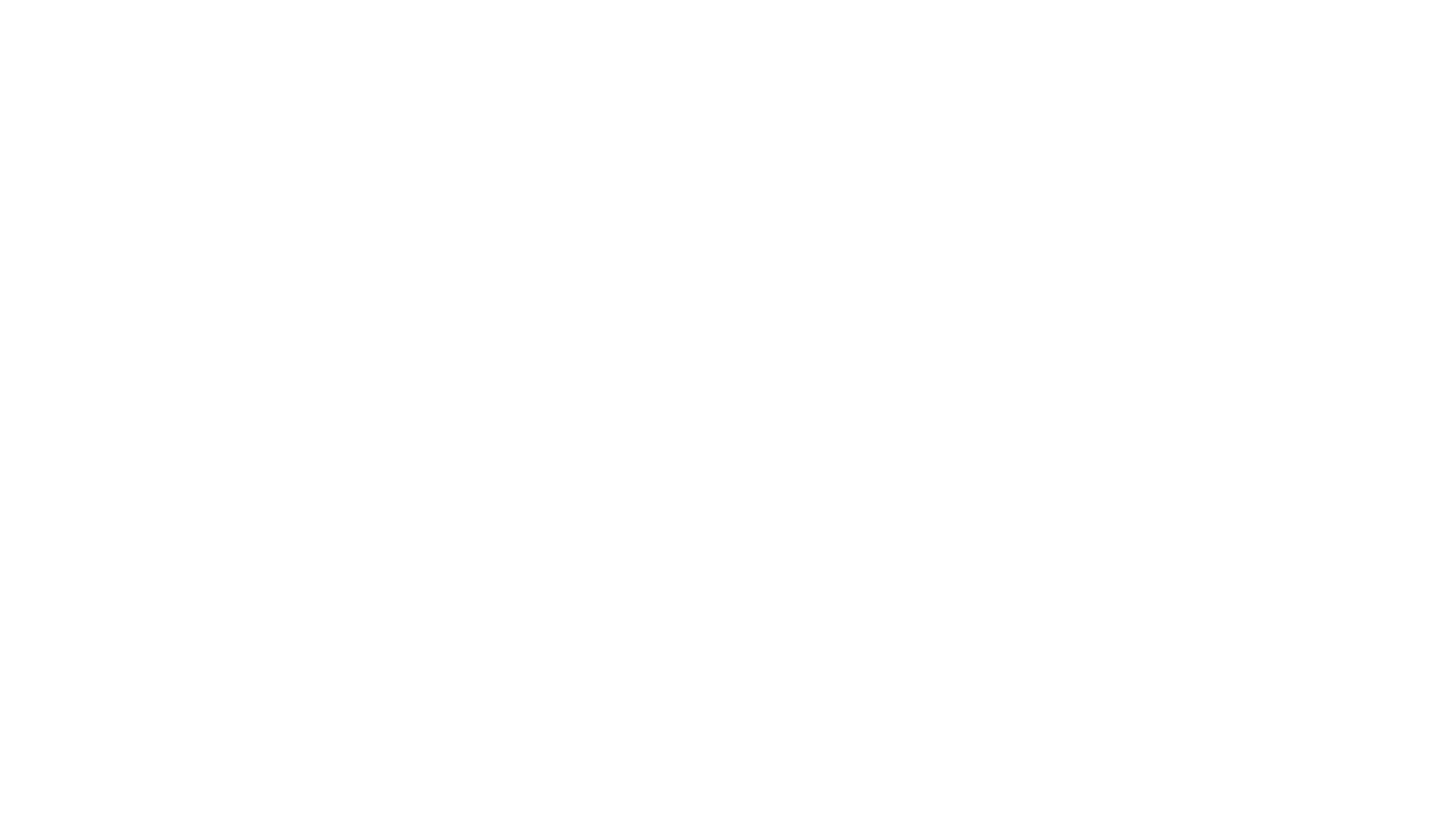 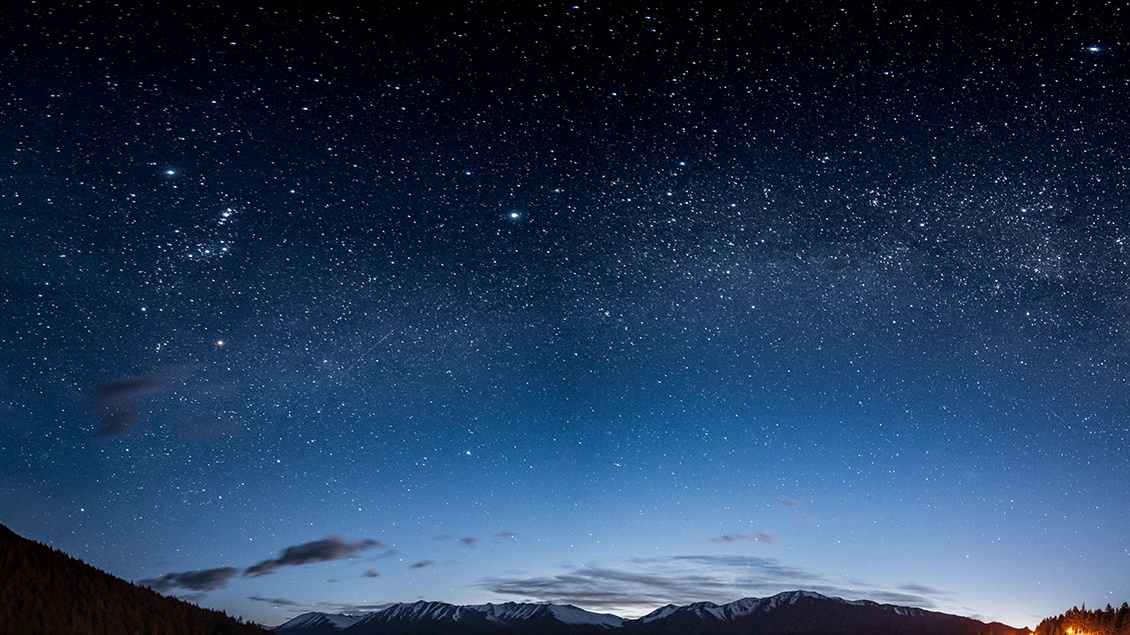 Introduction to Microsoft copilot
Amy D. Moore
2024 TLT Artificial Intelligence Retreat
Session 1 – Clark 301
tinyurl.com/24TLT-Session1
[Speaker Notes: Welcome to the Introduction to Microsoft Copilot afternoon session here at the Teaching and Learning Technologies 2024 Artificial Intelligence retreat.

My name is Amy Moore. I’ve been an instructor at CCV for over 20 years and I’ll tell you a bit more about myself and how I came to be standing in front of you today. But in the meantime, I have a handout for this class and you can see it here on this screen. I made a tinyurl so you can easily get to this file on my OneDrive. It’s set to read-only with this link, so if you want to make a copy of it to add notes to it, you’ll have to save a copy for yourself.

While it’s on the screen, I’ll read it out loud once as well: tiny URL dot com slash capital TLT no space and the number 24

I’m running my presentation on Zoom as well. You can find the meeting link on the handout. I do this when I teach at CCV classrooms as well. This allows you to see my screen up close and on your computer AND, if you have a question or something to share, I can share your screen with the whole class. I’ll be recording this session as well and we’ll be adding it to the professional development sites at CCV and VTSU.

I’ve been fascinated with Generative AI for a while, only a little bit before Open AI put ChatGPT out to the world for free in November of 2022. I don’t use Generative AI text tools all that often, but when I do, they can save me hours worth of work – and I don’t get paid by the hour so it is all a benefit to me.]
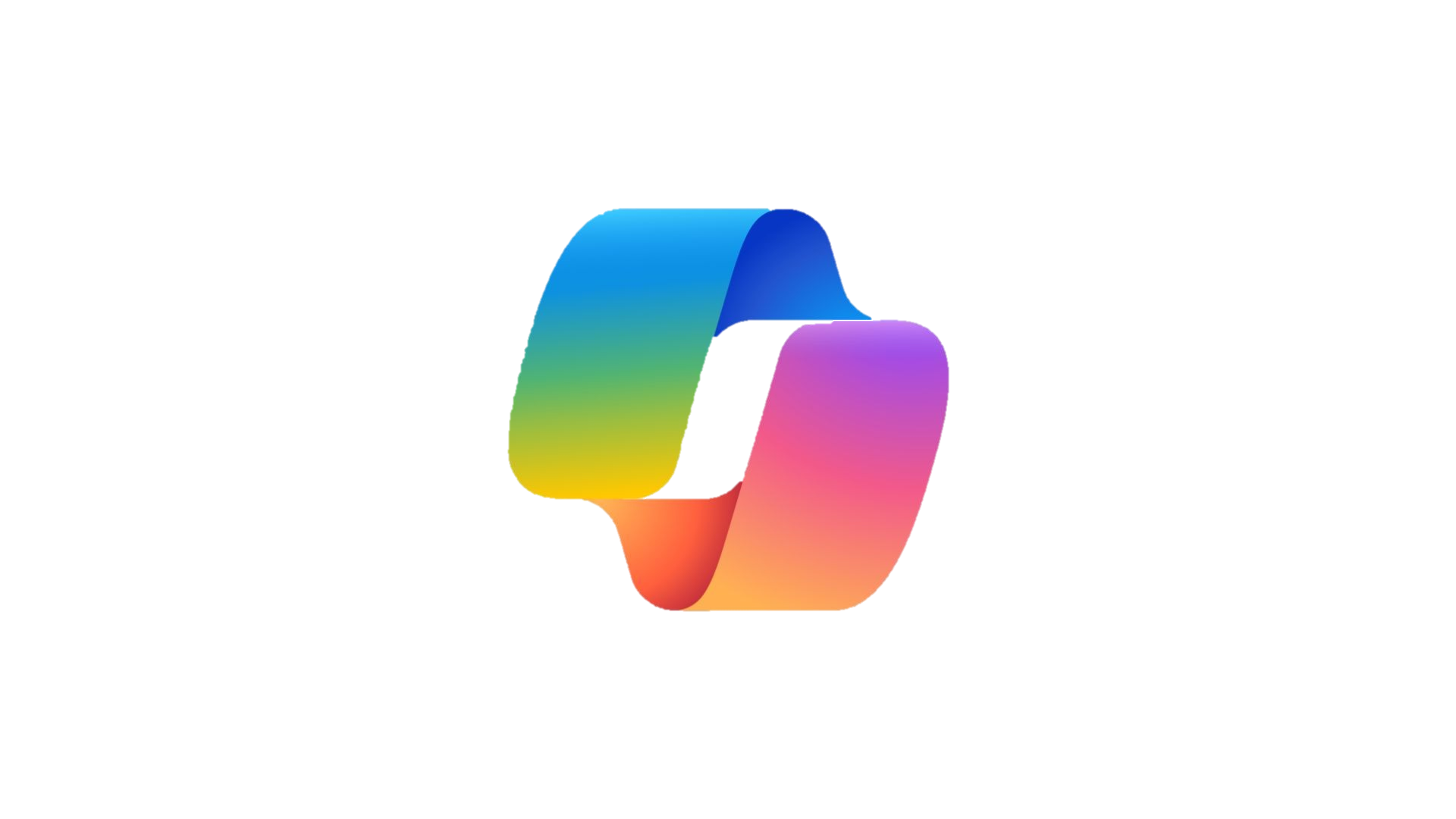 Step 1
Accessing Microsoft CopilotEnterprise
All other browsers:
Enter copilot.microsoft.com in the address bar of your browser
Sign in using your collegeID@vsc.edu
In the top right you should have the Protected seal
Best Practice: Open Edge Browser
Open Edge and sign in near top right with your collegeID@vsc.edu

Note: If you use Edge personally, make sure in the top left you are in your work account
Click on the Copilot icon in the very top right to open the Copilot panel in Edge OR click on the Copilot icon on the right of the search bar.
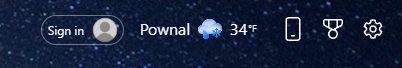 This VSCS-wide “private” version of ChatGPT and Dall-E enables faculty and staff to experiment with generative 
AI text, image, and coding 
tools without storing the 
user’s login and chat or 
allowing it to be used 
to train the large 
language 
models.
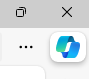 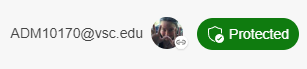 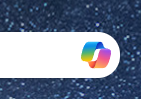 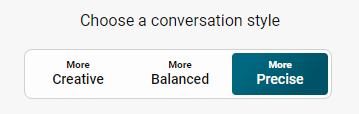 Step 2
Pay close attention to this box above the prompt input. 
Try to use “Creative” or “Precise” based on the nature 
of your request to get the best work out of Copilot. Note: The panel in Edge allows you to work with the content of your browser window, not just what you put in the prompt box.
[Speaker Notes: This slide is one I made earlier this year to put the key points of using Copilot and Copilot in Edge. It makes for an easy handout or small poster if you want to put it in computer labs or a library or wherever.

I’m going start by working with Edge and Copilot together, but in my first “advanced” example I’m also going to use Google’s Gemini.]
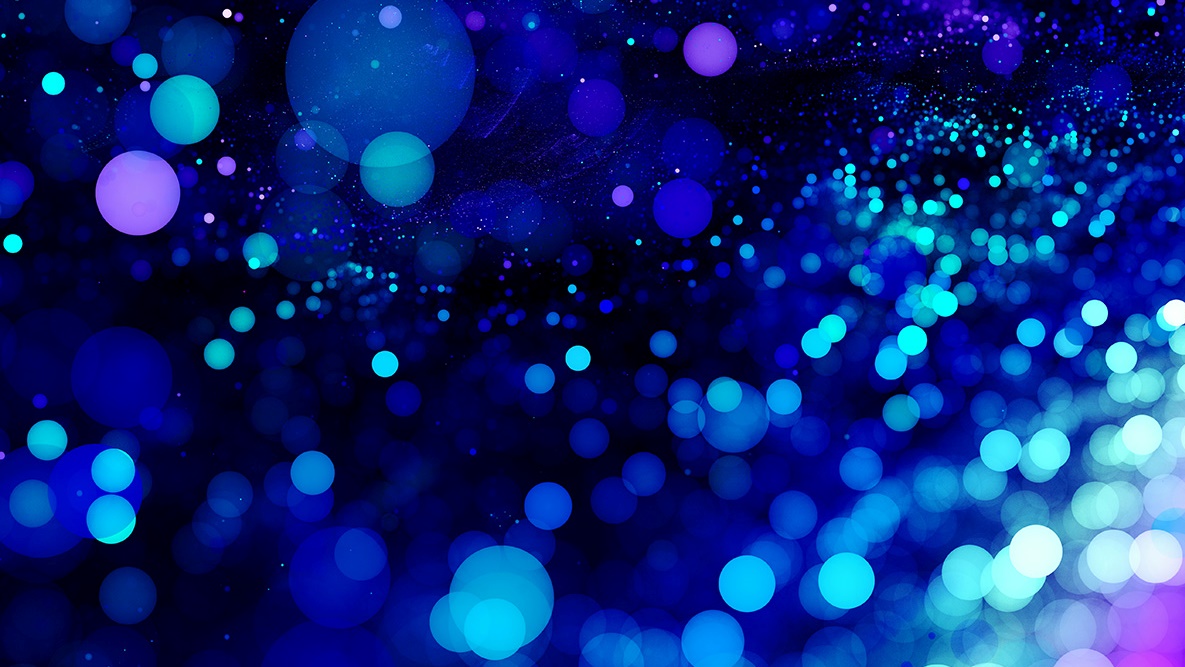 Experiment & Share
Amy.moore@ccv.edu
[Speaker Notes: Generating questions from a library eBook

Try to run queries on Library Chapter from side bar while in O’Reilly

Run questions on PDFs from Google Drive - https://drive.google.com/drive/folders/1n-pXqe28k0L1SZ7MEcQIQpsR18LbiynF?usp=sharing

Look at copy/pasted text from Microsoft – take question 8 in yellow

Prompt: I'm writing a multiple choice quiz about AI Data Exploration and I'd like some balderdash worthy answers for the following question "What is data quality assurance?“

Prompt: Less balderdash and more related to Artificial Intelligence related concepts.

What I really like about Google’s generated answers is Gemini will nearly always explain why an answer is wrong which gives me really valuable feedback on Canvas quizzes – if you’re into that kind of thing.

ASK GROUP FOR EXAMPLES

Write Code
Could you please write a Python program that does the following:
Prompts the user to enter two whole numbers.
Prints out all the whole numbers between those two numbers, including the entered numbers, in sequential order.
For example, if the user enters 5 and 9, the output should be: 5, 6, 7, 8, 9

Additional Tips:
You could mention that you'd like the chatbot to handle potential errors (like the user entering a non-numeric value or the second number being smaller than the first) if you want a more robust solution.
If you have a preference for a specific way of prompting the user (e.g., using the input() function), you could mention that as well.
Run this in Gemini and Copilot for comparison

Small Aside – a friend of my nearly always used Copilot to respond to emails when her first reaction was to swear. Is this an advanced chatbot use? No. But is this advanced emotional understanding in the workplace?

Write Excel Code
How to cheat on Wordle
I have an Excel workbook where I'm trying to cheat on the game Wordl. On one sheet column A has every possible 5 letter word used by Wordle. On another sheet, people will enter their 5 letter word guess in column A in the first available row. In Columns B-F the letters G, Y, or B will represent whether Wordle marked the letter in that position as Green (that position's letter is the correct letter), Yellow (that positions letter is in the word, but not in that space), or Black (that position's letter is not in the word).

Please write me a solution either using Google functions or VB or a mix of the two to provide me the possible words remaining to guess.

ASK FOR EXAMPLES FROM CLASS

Summarize and index. I used the Textbook PDF from Google and asked: 

Please summarize this PDF with the main points of this chapter. Then provide an index of key words including a reference to which page they are on.

+++++

Please continue to index, with page numbers, key words throughout this PDF document and put them in alphabetical order instead of page order.

+++++

Tried this in Gemini: Please continue to index, with page numbers, key words throughout this PDF document and put them in alphabetical order instead of page order.


Writing Sales copy and researching prices – personal use/good example of evaluating a photo

Use photo in shared Google Drive folder

I'm looking to sell this Hallmark Keepsake ornament on Etsy and I'm looking for a description, suggested price, and other details to list in the Etsy listing. The name of the ornament is A Very Merry Snowman A Visit From Santa and it's from 2003.

Try finding the address for the photo of my dad’s house. This is a screen shot from Zillow so it has no meta data with it. Try Copilot and Gemini. Gemini is creeeeeeeepy.


ASK GROUP FOR EXAMPLES]
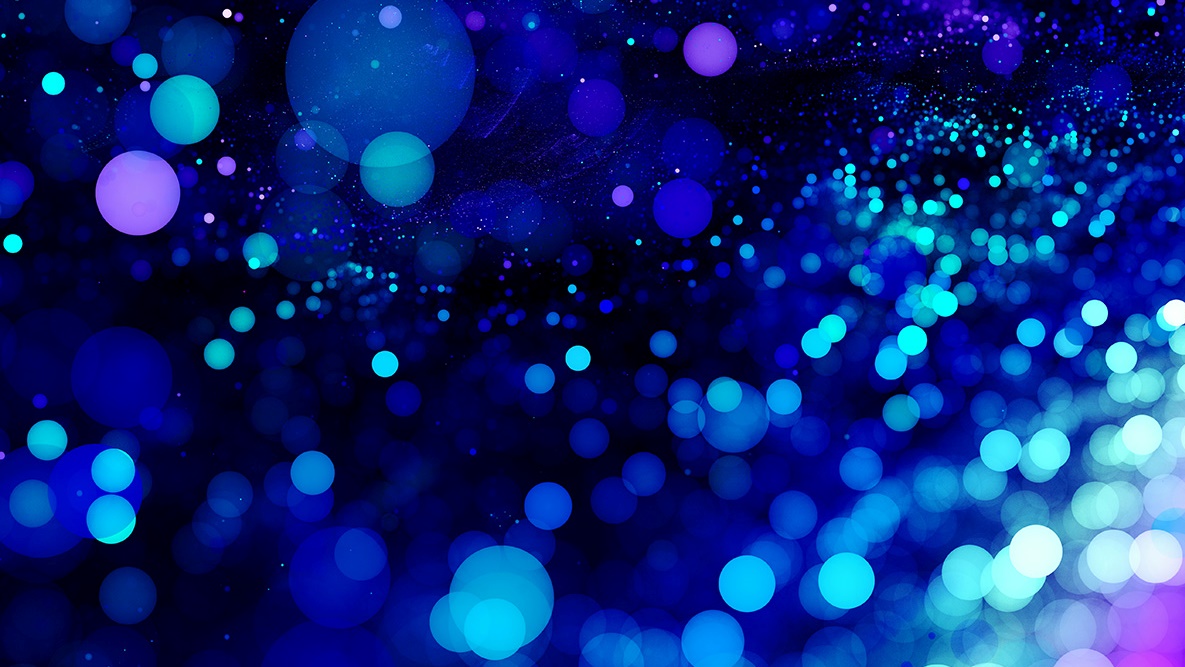 Thank you
Amy.moore@ccv.edu
tinyurl.com/TLT24
[Speaker Notes: If you didn’t get a chance to download my handout, here’s the link you can enter into your browser.

I really appreciate you all and I will be doing a session after lunch which will go into some more things we can do with Copilot and other Generative AI tools like Gemini.]